Carlton Comprehensive Public High School2017 – 2018 Bell Schedule
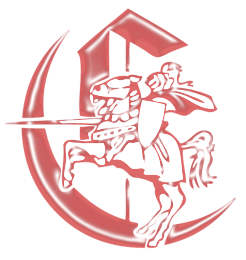 2/28/2018
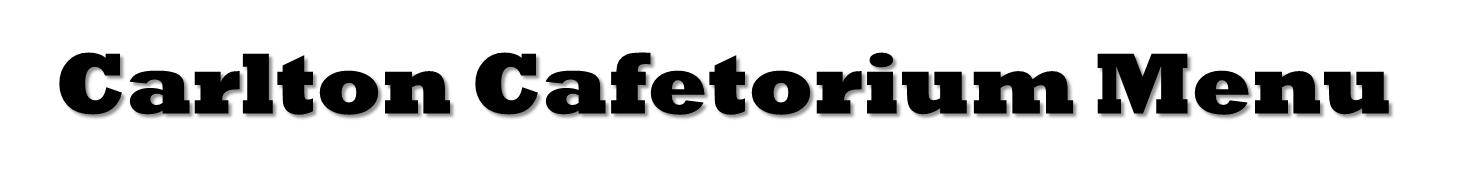 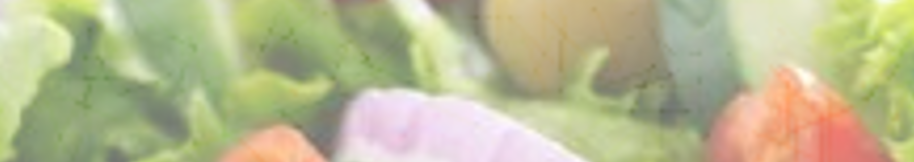 Thursday, March 1
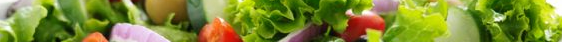 Homeroom Day Today!
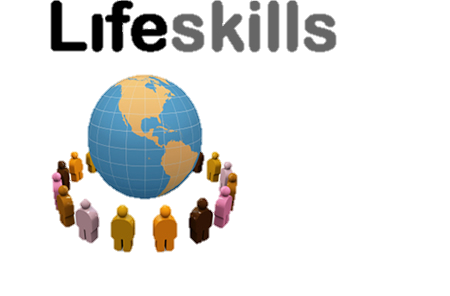 Earn Credits
Life Transitions 20 & 30

11:05-11:20
Home
School
Employment
Health
Money
Relationships
See your timetable for your advisor and room  # to meet.
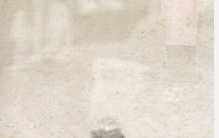 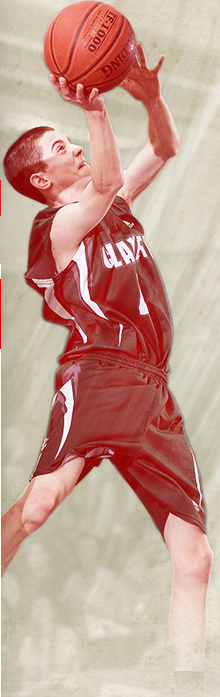 Hoopla Volunteer Meeting
                                  Thursday, March 1
                               12:30 – CPAC                                                                                                                                                                             
						   Host/Hostess
                                          Scorekeepers
                                          Video Crew  
                                   
                                 See Mr. Strom if you cannot attend
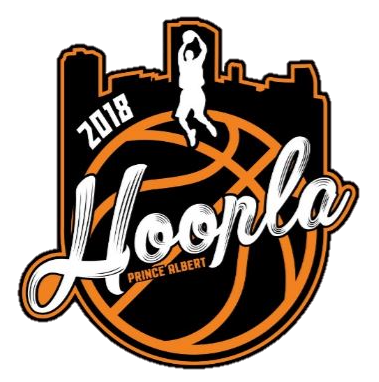 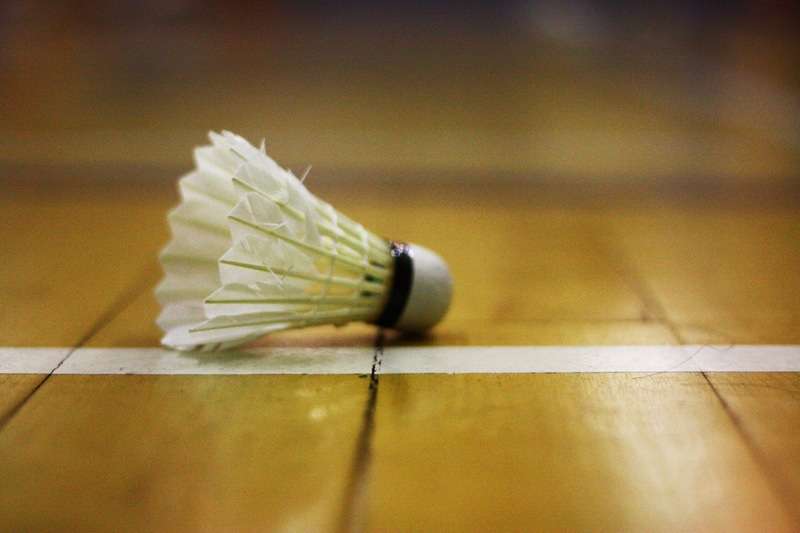 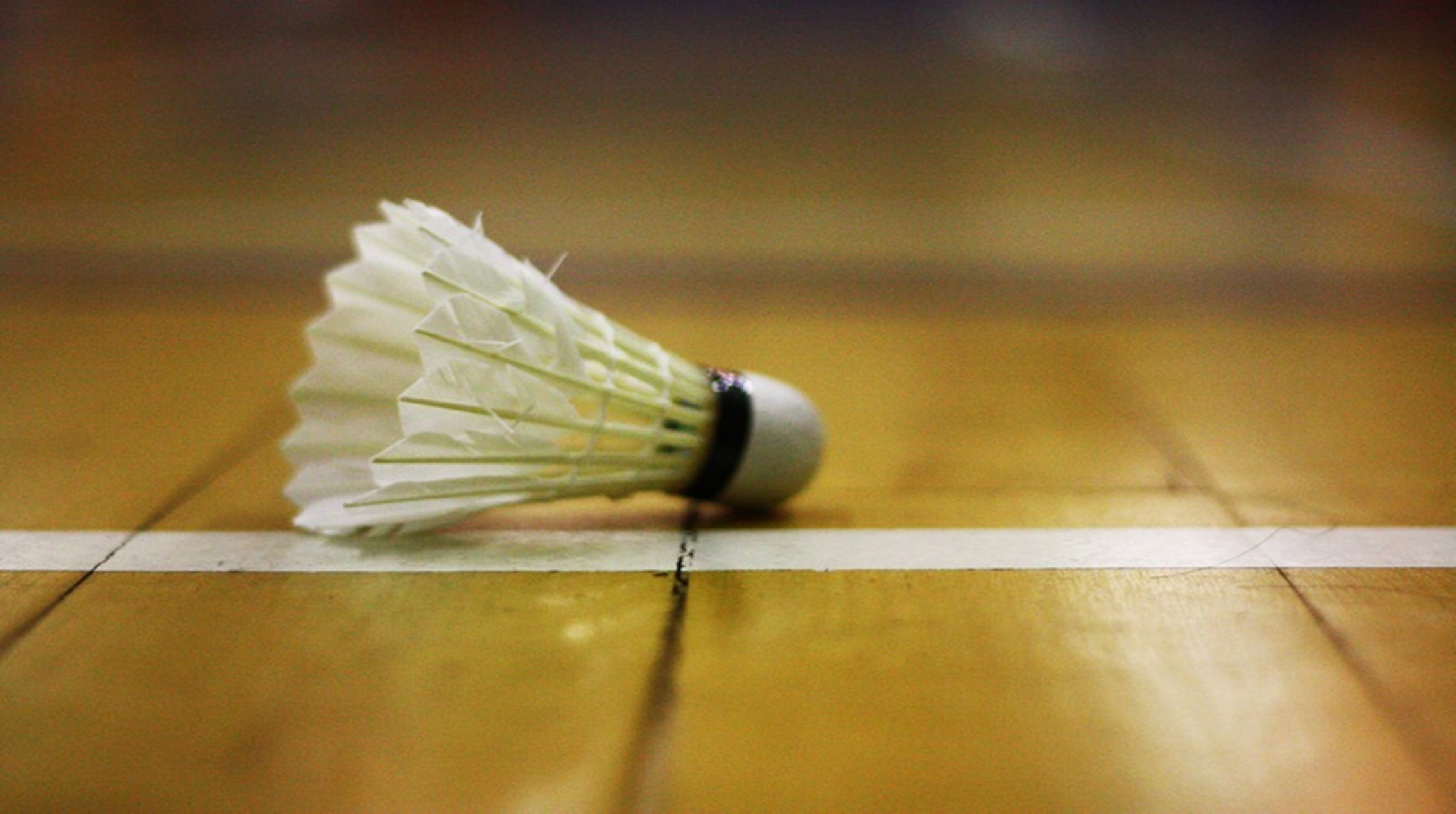 Attention Badminton Players!!
Information meeting: 
Thursday, March 1st 
Noon
CPAC
Making the ordinary – EXTRAORDINARY!
Check the board near B101 for more info!
The Student Leadership Council is looking for
New Council members & Spirit Volunteers     


         Mrs. Wilkie - Student Services
         Mr. Hecht - Learning Commons 
         Mr. Armitage - R203
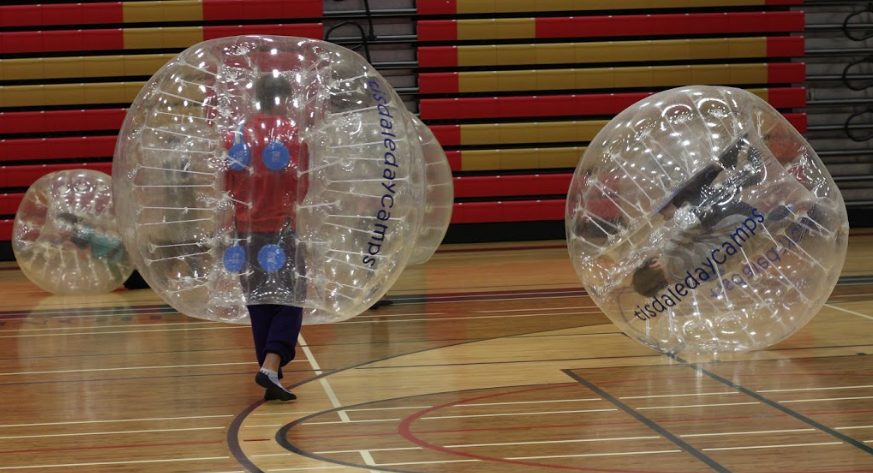 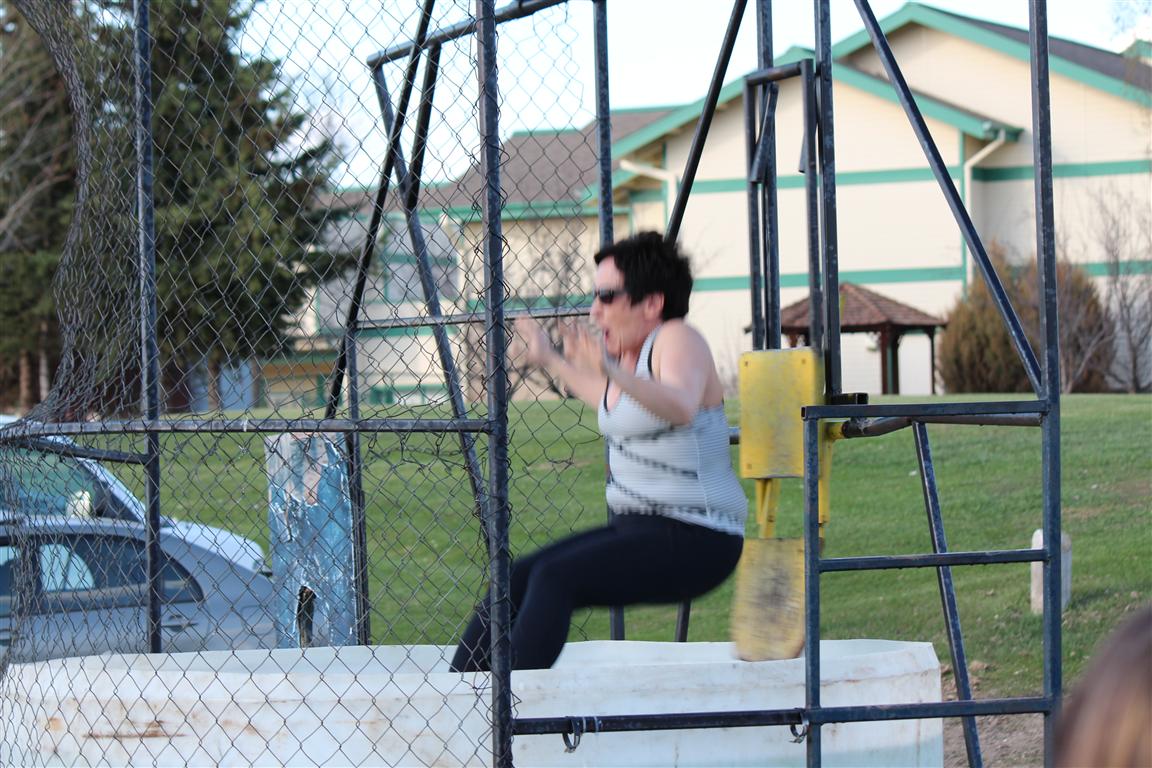 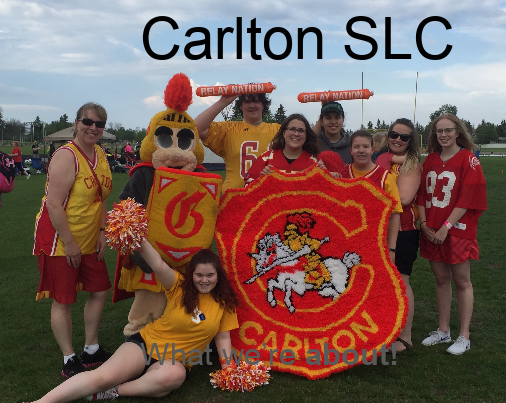 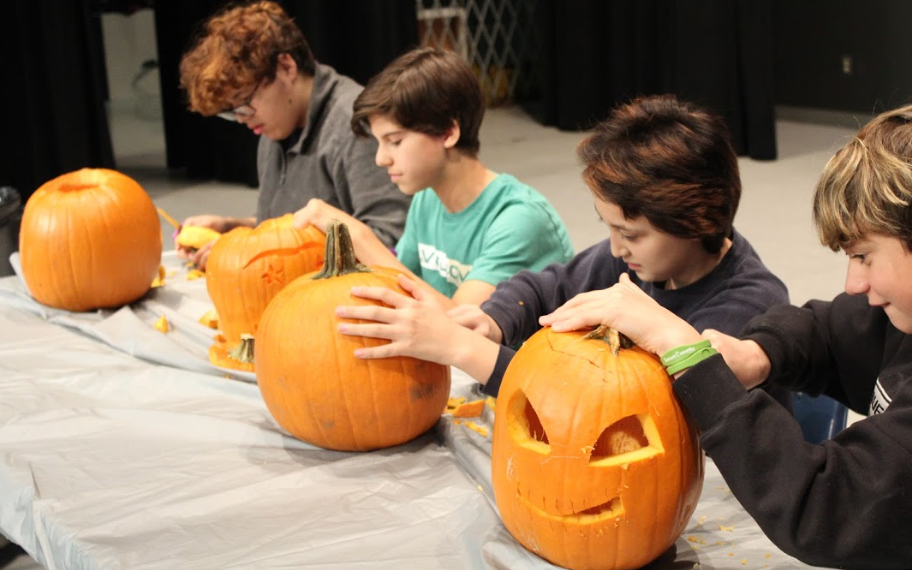 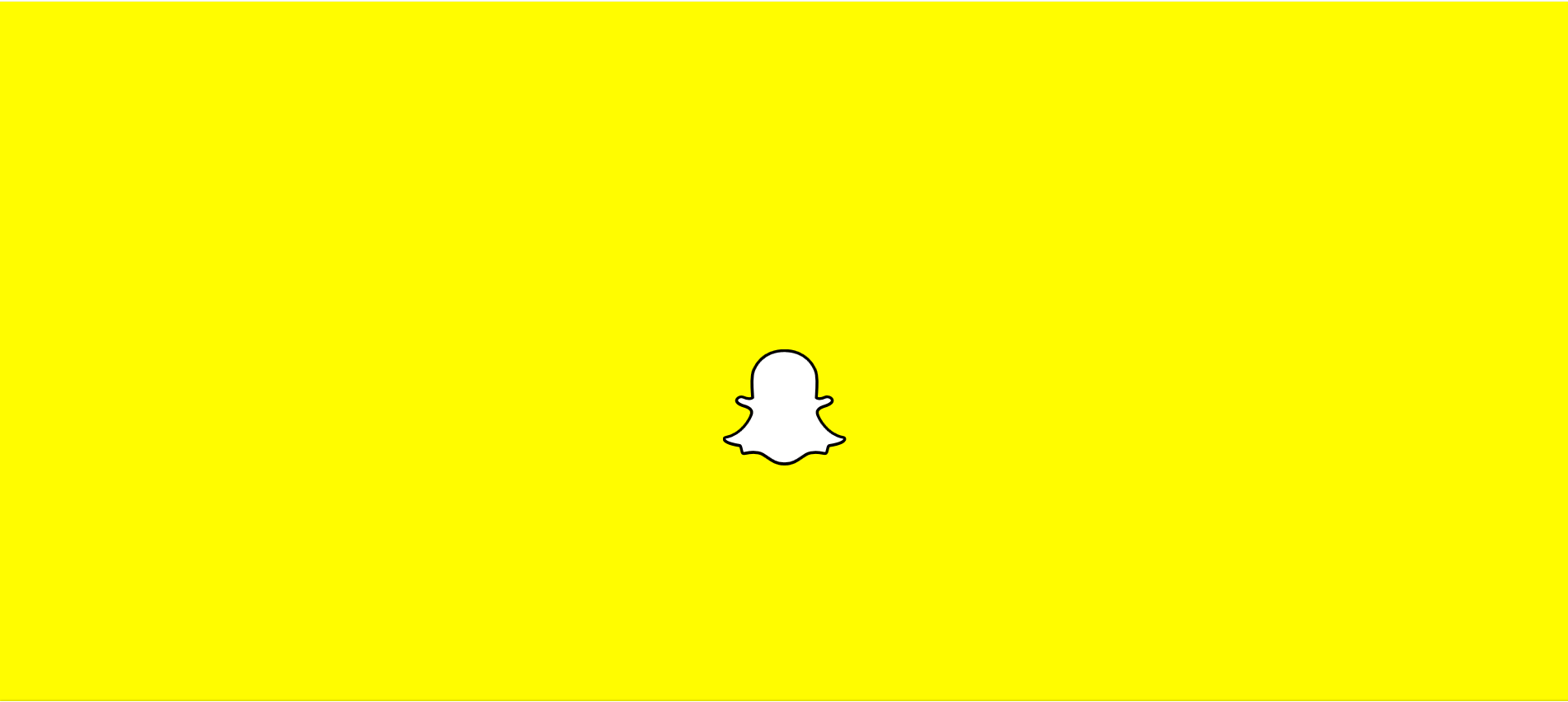 Stay up to date with Sader Snaps!
Follow Carlton’s Snapchat @CCPHS Saders
Snap codes will be posted throughout the school
until March 5, 2018!
Carlton Mobile Store
NEW CLOTHING!
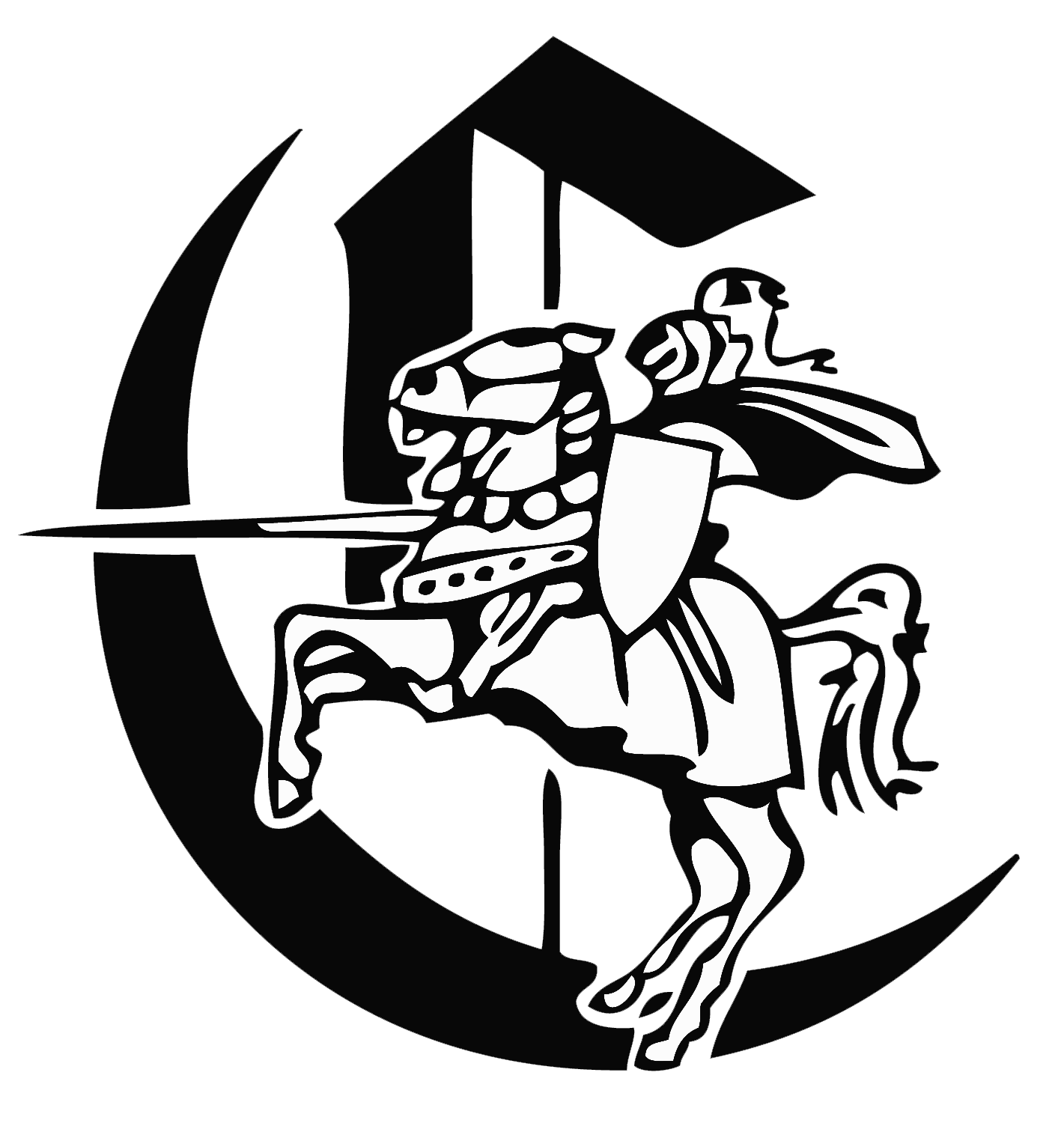 February 26th - March 9th
Buy your Crusader Clothing at Lunch in the Rotunda 
or 
Visit the General Office
Payments are available with cheques, debit, credit and cash
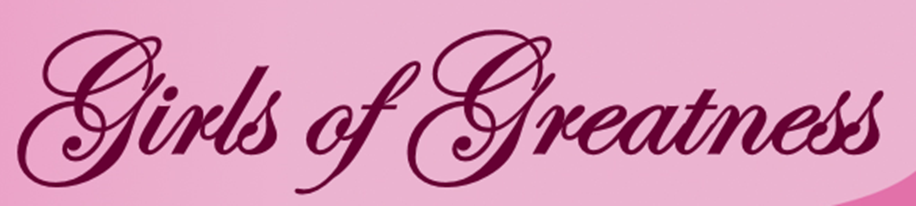 Girls of Greatness
Next meeting:
February 28, 2018
Period 2
Student Lounge
Open to Grades 9-12